Figure 2: Prioritizing schemes for finding disease-associated genes. Candidate genes (within linkage intervals or ...
Brief Funct Genomics, Volume 10, Issue 5, September 2011, Pages 280–293, https://doi.org/10.1093/bfgp/elr024
The content of this slide may be subject to copyright: please see the slide notes for details.
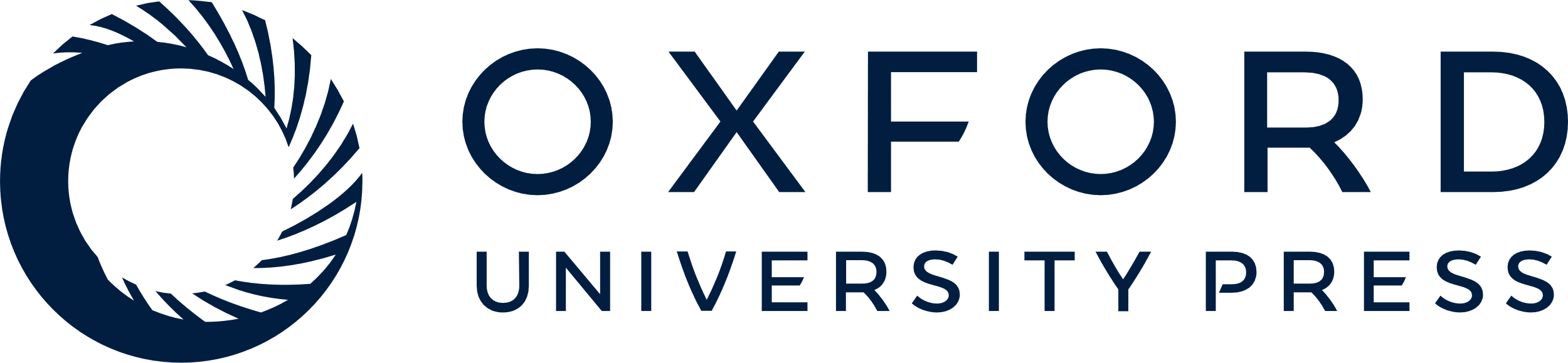 [Speaker Notes: Figure 2: Prioritizing schemes for finding disease-associated genes. Candidate genes (within linkage intervals or genome wide) and known disease genes are mapped to interactome networks. The distance between candidate genes and known disease genes in interactome networks, functional networks or gene-phenotype networks are measured using different methods to score and rank candidate genes.


Unless provided in the caption above, the following copyright applies to the content of this slide: © The Author 2011. Published by Oxford University Press. All rights reserved. For permissions, please email: journals.permissions@oup.com]